Ecology and Environmental Biology
Dr. Nüket BİLGEN
Weather and Climate
Weather is the combination of temperature, air pressure, humidity, wind speed and direction, precipitation, and cloudiness conditions occuring at a specific place and time.
Meteorologists study weather.
2
Weather and Climate
Climate is the long term avarage pattern of weather elements.  
May be local, regional or global.
3
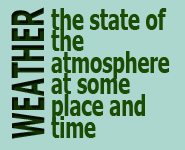 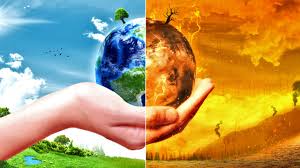 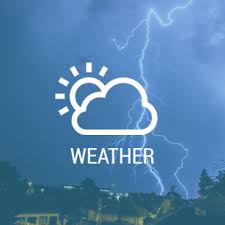 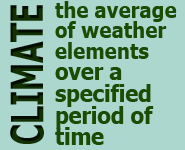 https://www.youtube.com/watch?v=ZouWWVyz9v8
4
Albedo (reflection) effect
The quantitity of the sun light reflected back from earth surface to the space.

It differs for different surfaces:
Is the albedo high or low for ice and snow?
What about forest?
5
Albedo
Ice and snow have high albedo 0.8-0.9
Meaning 80 to 90 percent of the incoming solar radiation reflected back to space
Forest has relatively low albedı 0.05
 reflecting 5 percent of sunlight. 
Resulting the global annual average albedo is 30 percent.
6
Albedo
The albedo (from the Latin for ‘white’) of the planet is an important feedback mechanism 
Albedo has an important bearing on the earth’s response to climate change. 
The albedo of different surfaces varies with vegetation and cover. 

Typical ranges of values are:
http://www.climatedata.info/forcing/albedo/
7
Green house effect/ Green house gases
How World is heated? 
The world is heated by sunlight reflected from the world rather than the sun light falling on it. 
These reflected light are trapped by gases in the atmosphere is called green house effect.
Green house gases are carbon dioxide, methane and water vapor, so the world warms up.
8
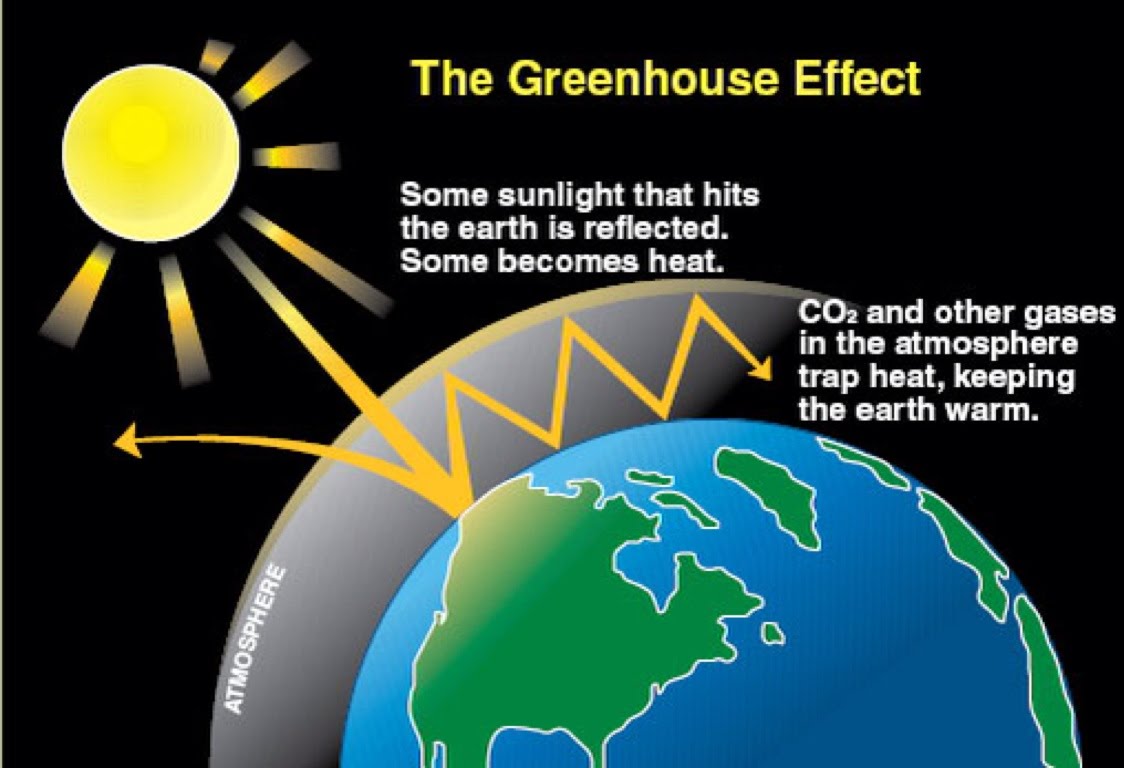 http://astrocampschool.org/greenhouse-effect/
9
Green house gases
Since so called gases are GREEN the carbon dioxide, methane 
why do we have a negative impression? 
Because agriculture and land clearing and particularly burning fossil fuels (coal, oil and natural gas) are increasing the concentrations of greenhouse gases. 
This is the enhanced greenhouse effect, which is contributing to 				warming of the Earth.
https://sites.google.com/a/gsbi.org/gvc1506/environment/greenhouse-effect
10
Seasons
What gives rise to seasons?
Winter? Summer? Spring? Fall?
Because Earth tilts on its axis and Earth motion around the sun gives rise to seasons. 
Than, parts of Earth encounter seasonal differentiation in sun light.
11
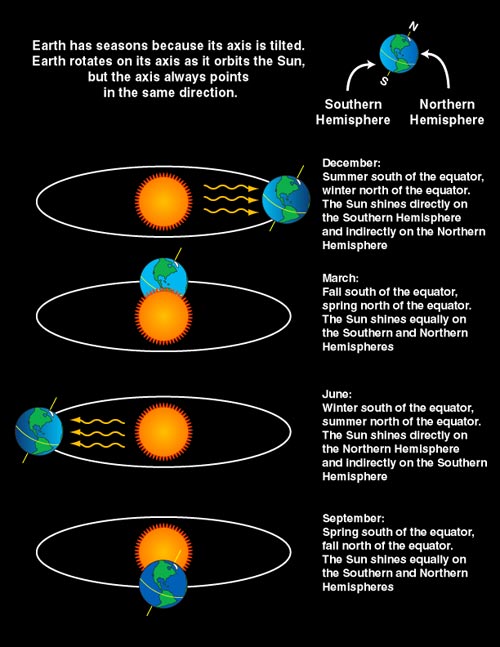 throughout the year, different parts of Earth get the sun’s direct rays.
Why Earth has a tilt?
Theia
Moon…
12
https://spaceplace.nasa.gov/seasons/en/
The importance of Climate
Change in Climate can disrupt the survival match between organisms and adaptation to their local environment, 
Reducing survival and reproduction causing subsequent impacts on populations distributions across geographic regions. 
Changes in climate may benefit some species and cause extinction for others.
13
The importance of Climate
Survival and reproduction depend on how well adapted individuals are to local climate patterns.
Cumulatively, change in climate will alter biological communities and the functioning of ecosystems.
14
Definitions
Climate change: significant and sustained (over decades or longer) change from one climatic condition to another.
Global warming: refers to a specific kind of climate change in which Earth’s average temperature is increasing.
15
Watch this documentary
https://www.youtube.com/watch?v=NqCF_CCTu1E (TR)
https://www.youtube.com/watch?v=qqTa5WbDKzo (ENG)
https://www.youtube.com/watch?v=yoLScIGffyk
16
References
1- https://www.youtube.com/watch?v=ZouWWVyz9v8
2- http://www.climatedata.info/forcing/albedo/
3- http://astrocampschool.org/greenhouse-effect/
4- https://sites.google.com/a/gsbi.org/gvc1506/environment/greenhouse-effect
5- https://spaceplace.nasa.gov/seasons/en/


			 


		 Source material of this lecture
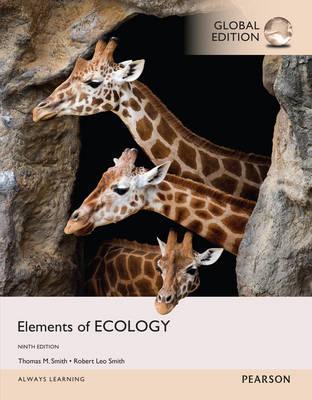 Further reading
McCarty, J. P., Wolfenbarger, L. L. and Wilson, J. A. 2017. Biological Impacts of Climate Change. eLS. 1–13.
17